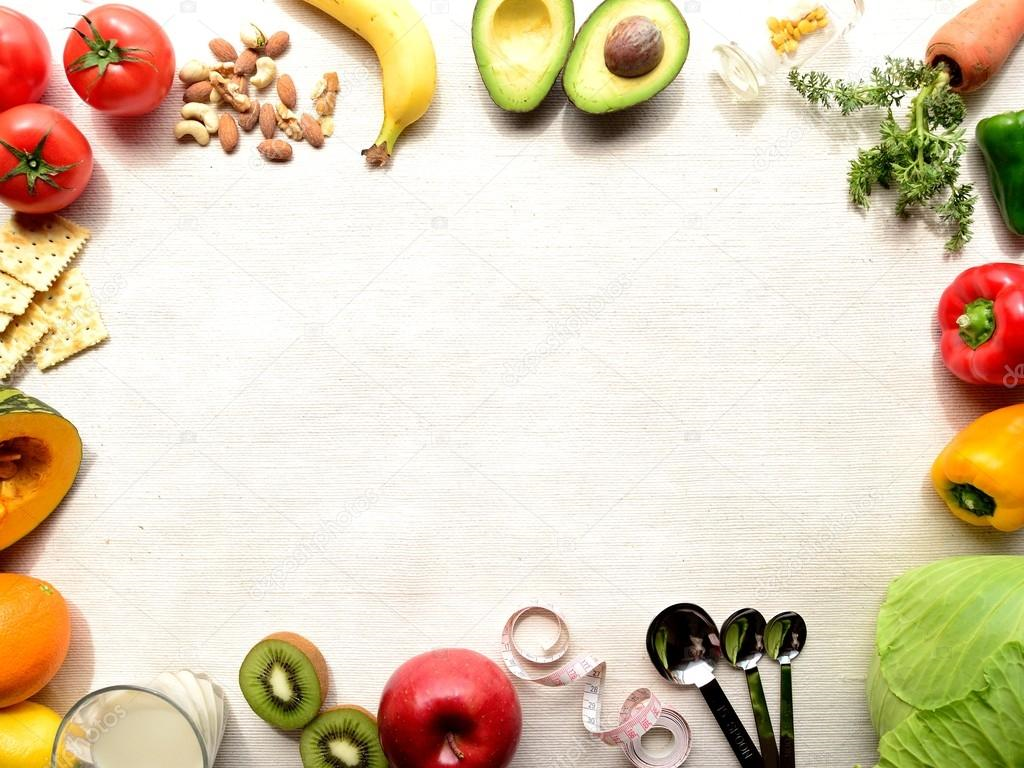 Hospitality and Catering revision top tips
Topics to revise:
Make sure you know the command words used in the exam.

http://www.aqa.org.uk/resources/food/gcse/food-preparation-and-nutrition/teach/command-words
Read the information and then make
short notes, drawings and sayings. They are much easier to remember.
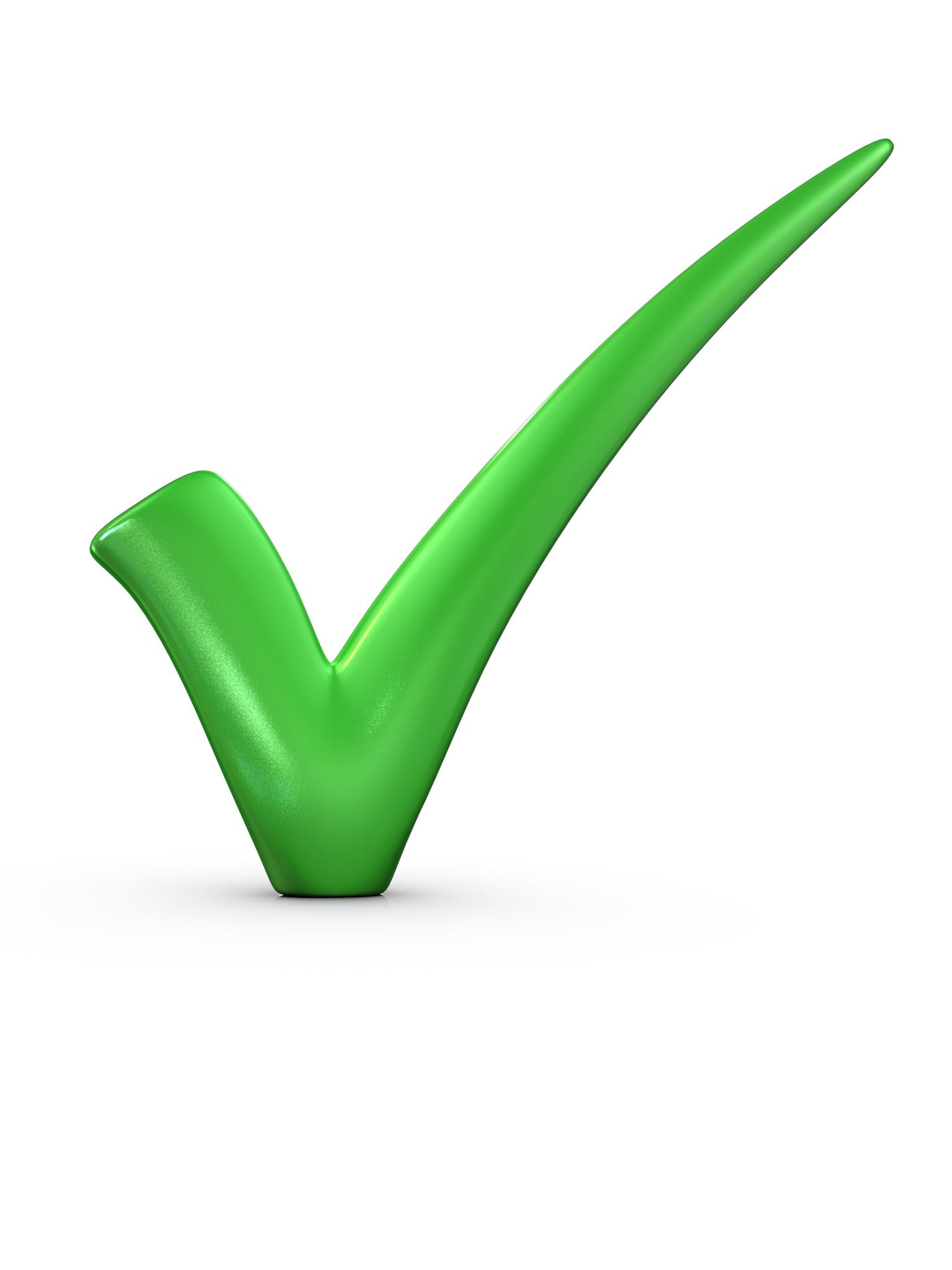 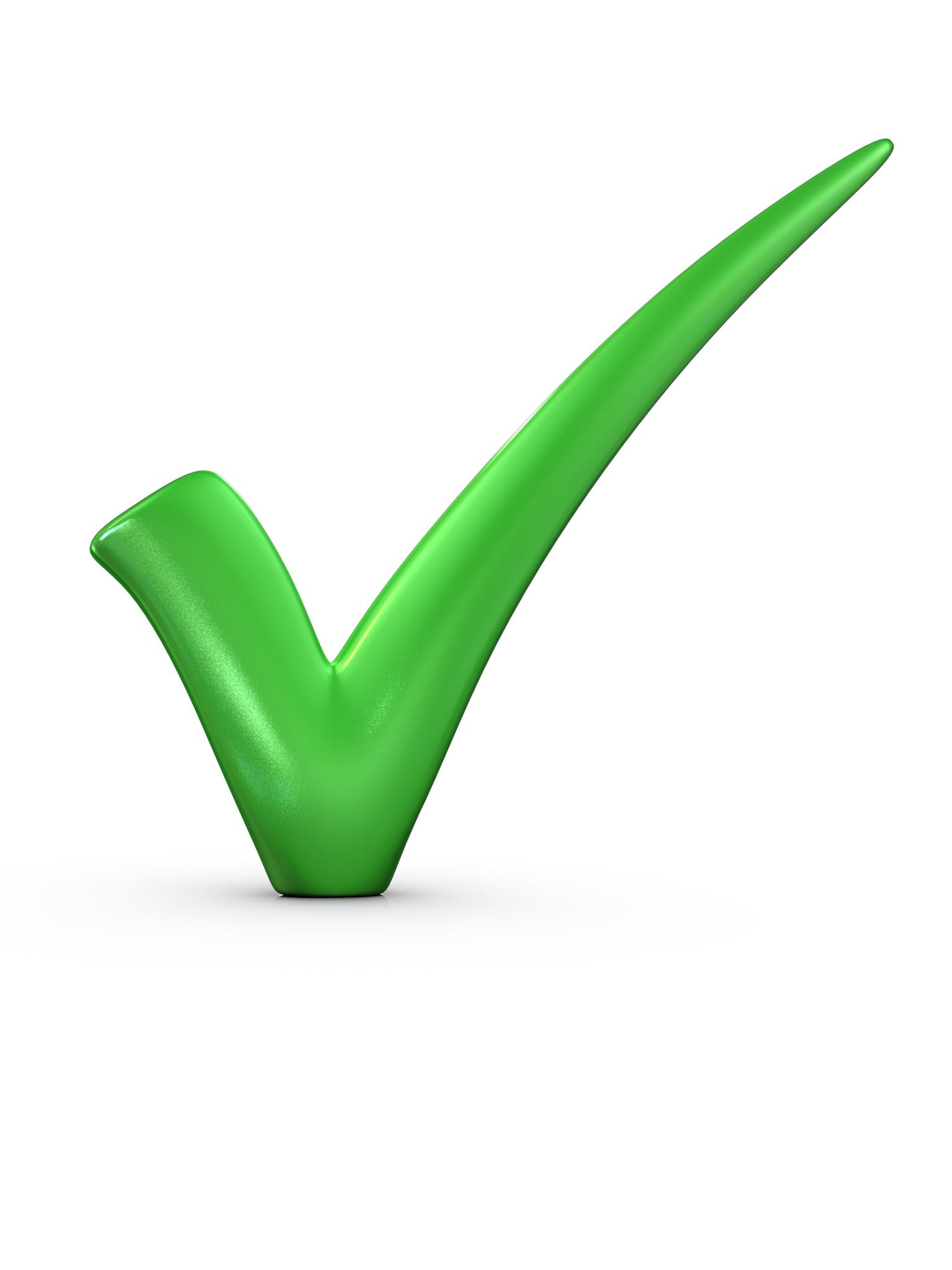 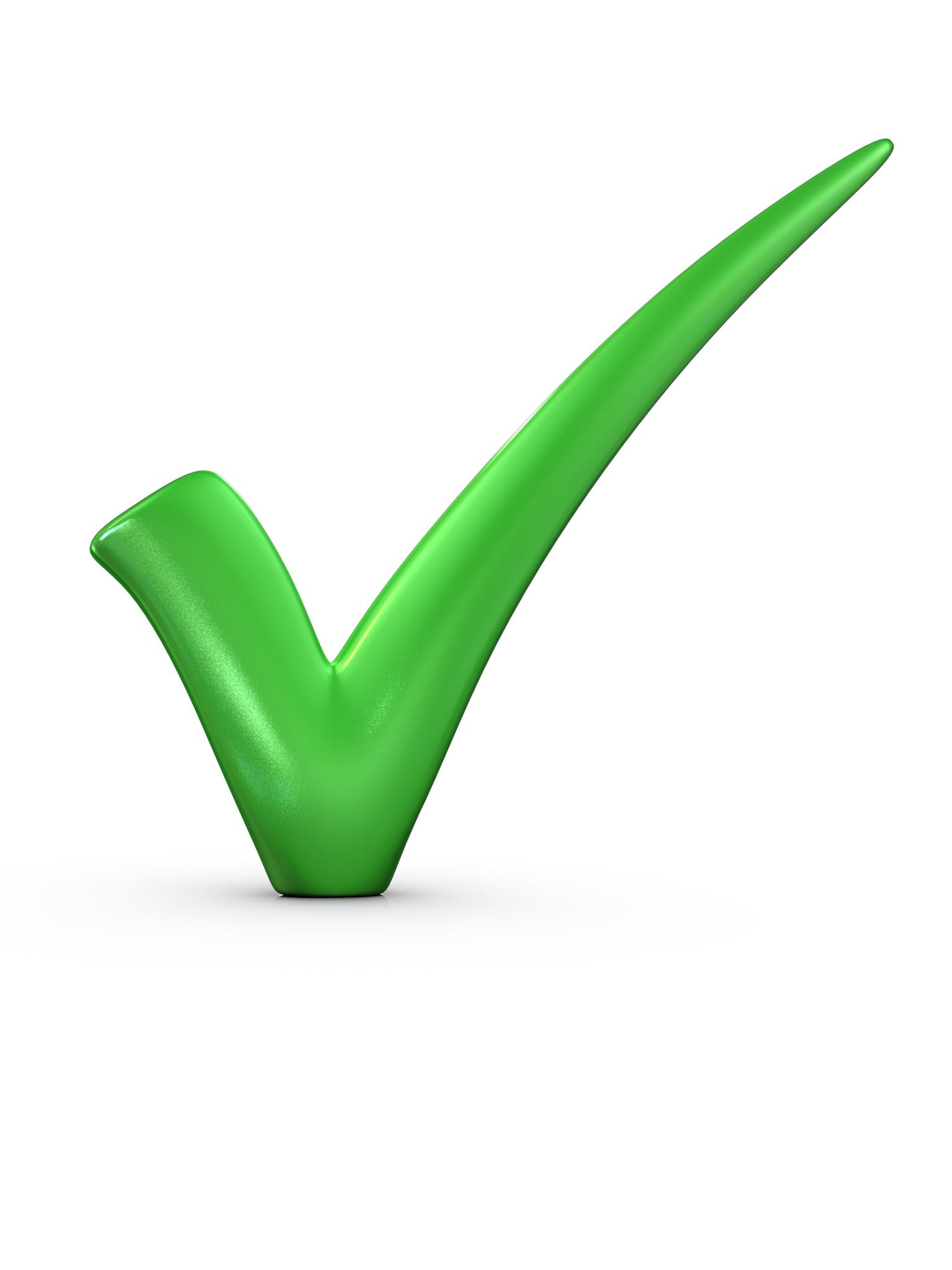 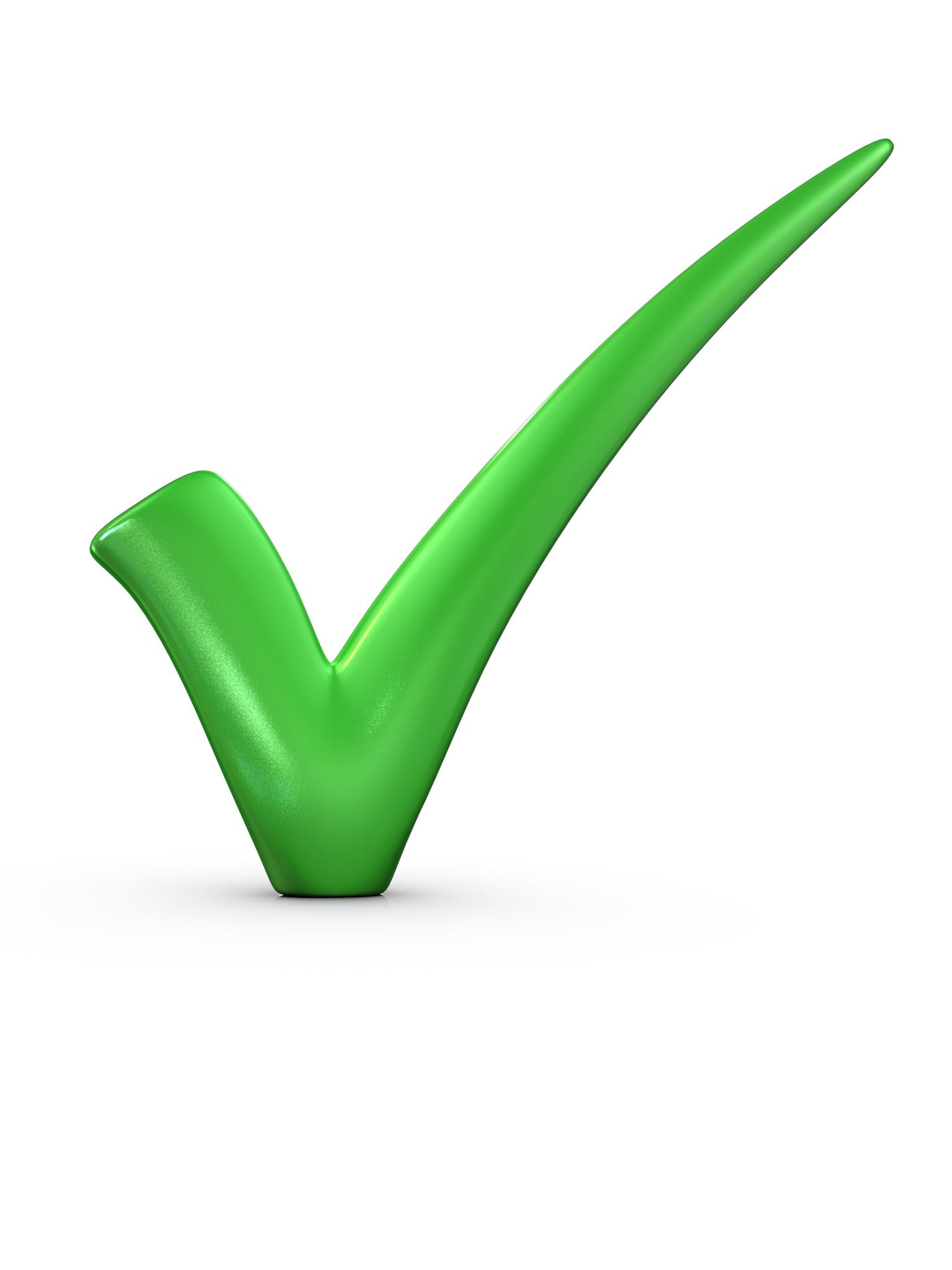 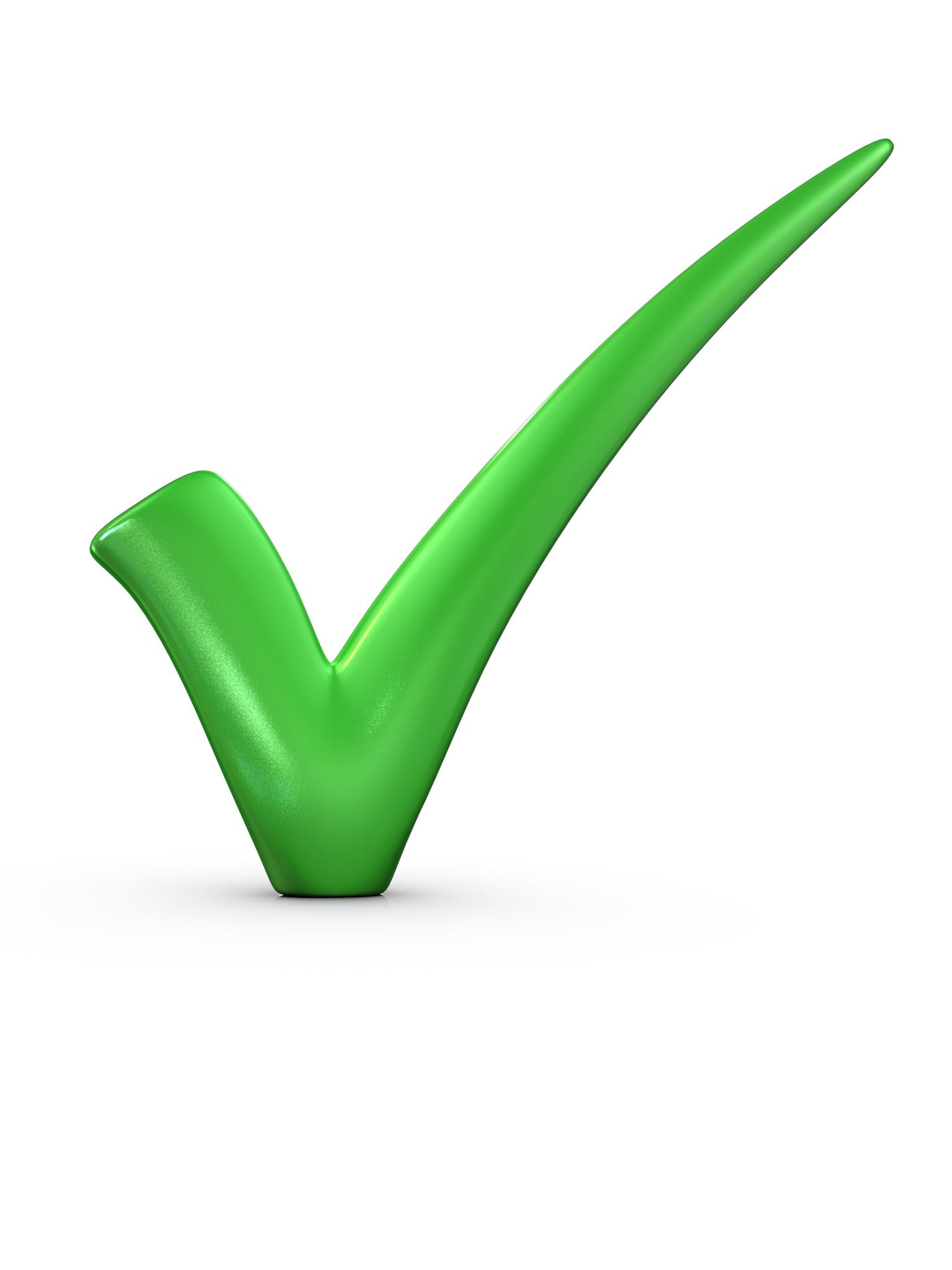 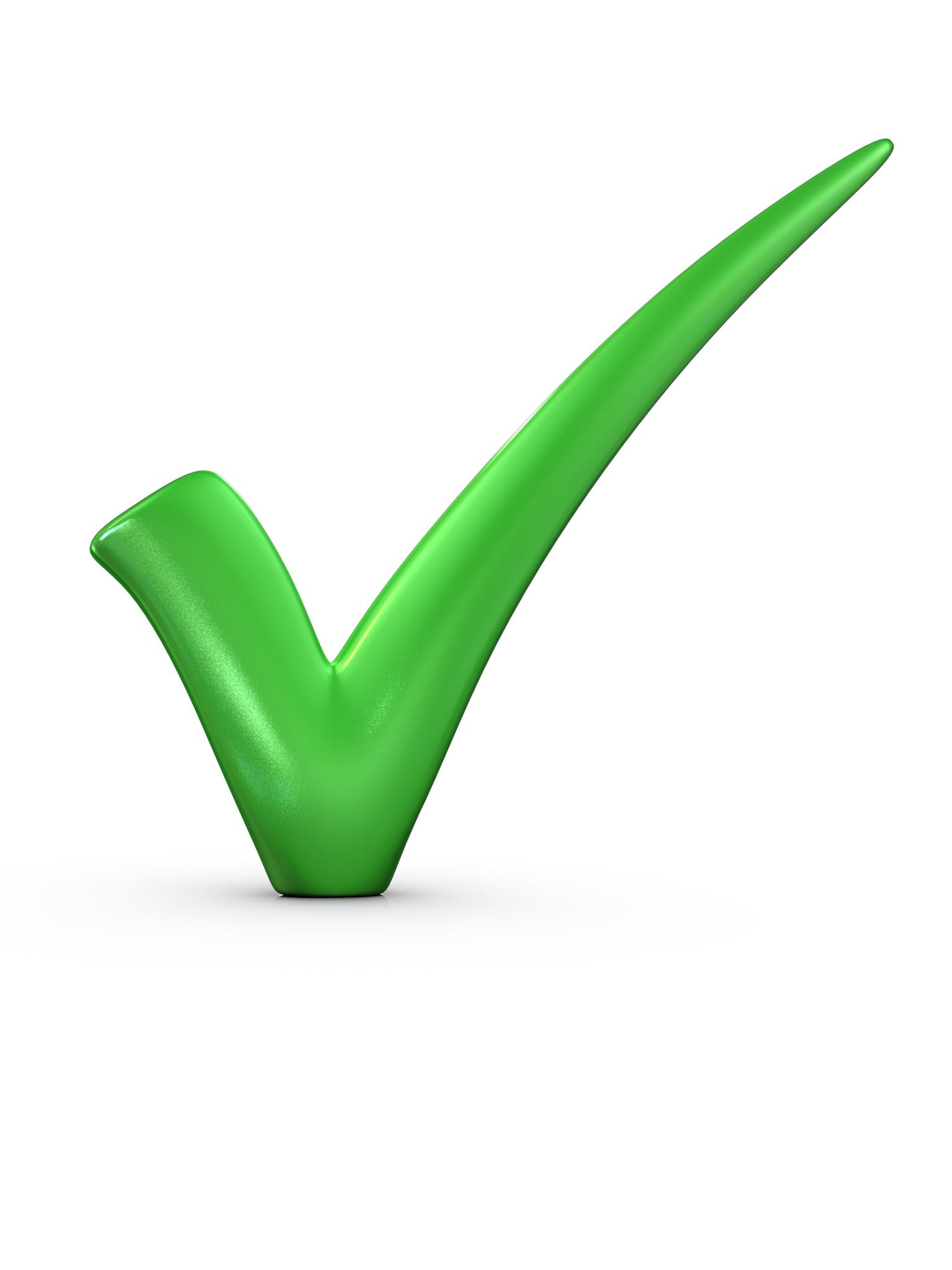 Start off small: 10 minutes revision of 100% focus then have a break.
Gradually build up the length of time to 20, then 40 minutes if your concentration will hold.
PAST PAPERS
http://www.wjec.co.uk/qualifications/qualification-resources.html?pastpaper=true&subject=hospitalityAndCatering&level=gcse
HELPFUL RESOURCES

Remote Access to the shared area: T:\Read\Catering\YEAR10 REVISION
All the power points and information from lessons is in here.
Eat well. Good brain foods? Wholegrain foods (cereals, wheat bran, wheatgerm and whole wheat pasta). Blueberries. Blackcurrants. Broccoli. Tomatoes. Oily fish. Nuts
Hospitality Establishments
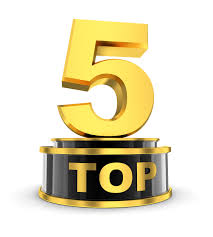 Types of services
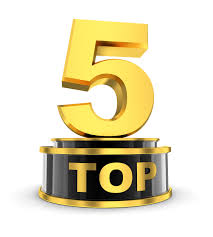 Employers, Employees and Customers
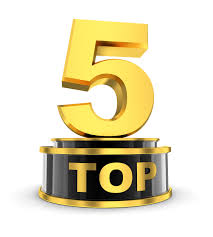 Success of a business
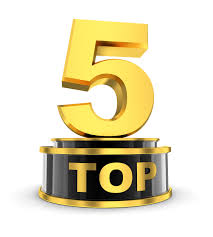 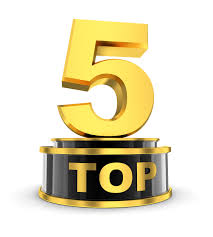 Health and Safety
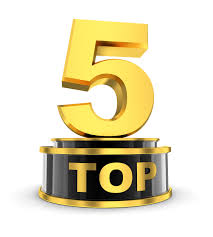 Rules and Regulations
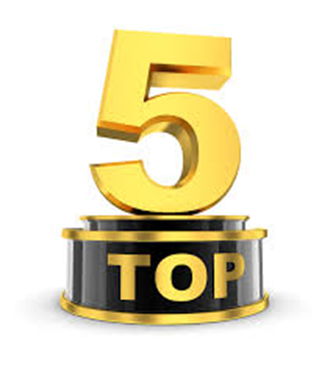 Kitchen Design
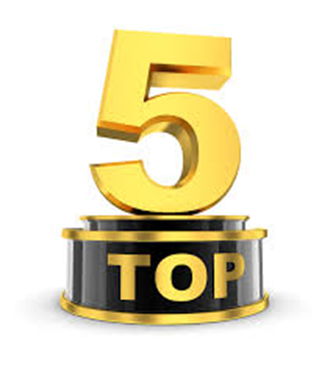 Planning a menu
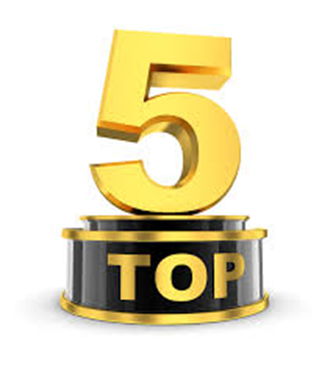 Contracts
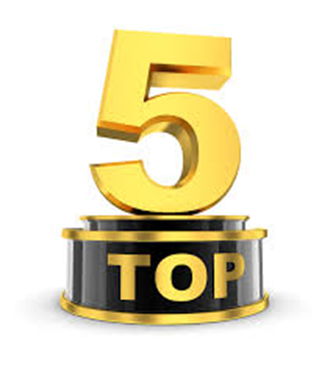 Food Hygiene and Safety